Lipidy - Tuky
Bohatý zdroj E.
Stavební složka buněčných membrán.
Usnadňují vstřebávání vitaminů rozpustných v tucích.
Snižují objem stravy bohaté na E.
Zvyšují chutnost potravy.
Tvoří ochranný obal orgánů.
Dělení lipidů – Úkol č. 9:
Živočišného původu
Rostlinného původu
Úkol č. 9:
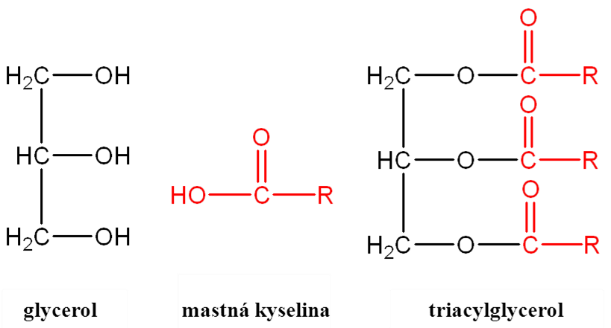 Dělení mastných kyselinPodle počtu dvojných vazeb  - Úkol č. 10
Nasycené mastné kyseliny
Mononenasycené mastné kyseliny
Polynenasycené mastné kyseliny
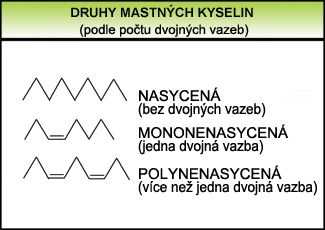 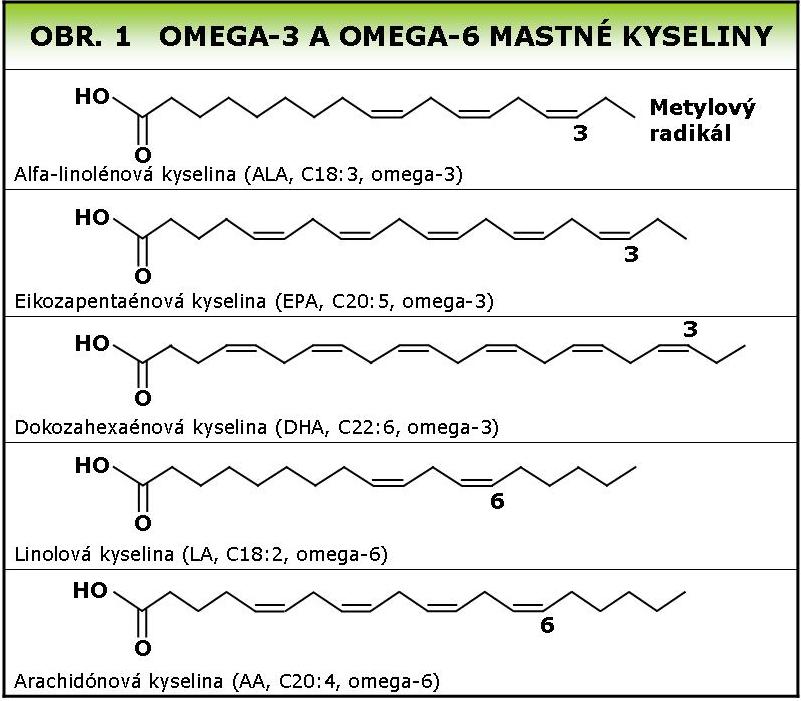 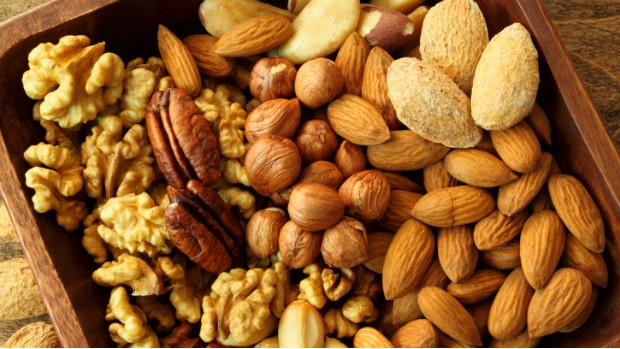 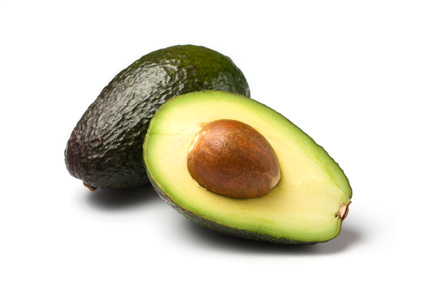 Zdroje MK
Nejčastější zastoupení MK v potravinách dle nasycenosti.
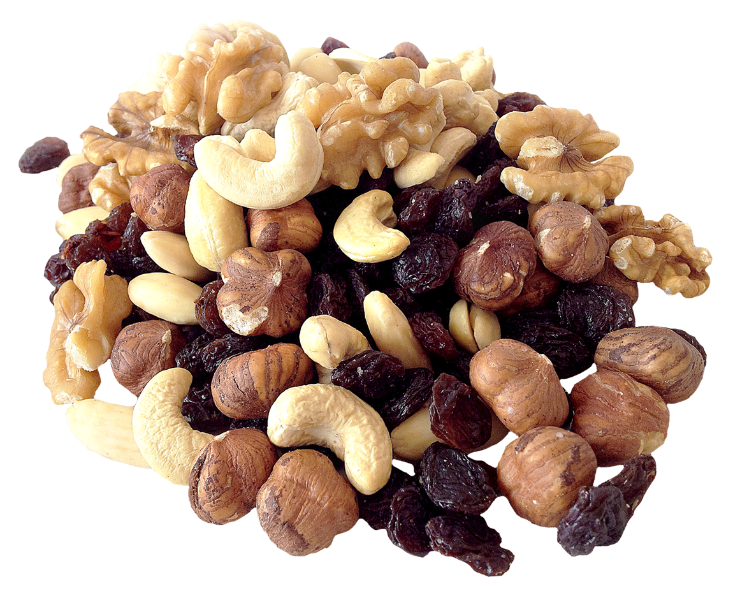 Dělení mastných kyselinPodle počtu dvojných vazeb - Úkol č. 10
MK s krátkým řetězcem (SCT) <6 uhlíků v řetězci
MK se středně dlouhým řetězcem (MCT) 6-12 uhlíků v řetězci
MK s dlouhým řetězcem (LCT) 13-20 uhlíků v řetězci
MK s velmi dlouhým řetězcem (VLCT) >20 uhlíků v řetězci
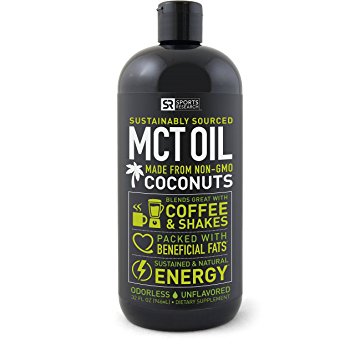 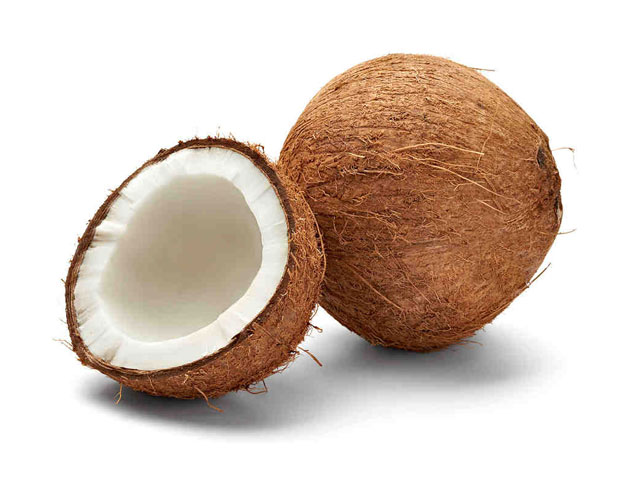 Rozdíl v metabolismu na 
úrovni trávícího traktu!
Lipidový metabolismus a PA- Úkol č. 11
Energetická denzita potravin
„Hustota E ve 100 g potraviny“
Zásadní vliv na množství přijaté potravy a následný energetický příjem.




Nízká denzita – Velký objem	         Delší trávení a tedy postupné uvolňování energie do krve	      Stálejší hladina glykémie a volných mastných kyselin = Delší pocit nasycení.
Vysoká denzita – Malý objem           Vysoká koncentrace E
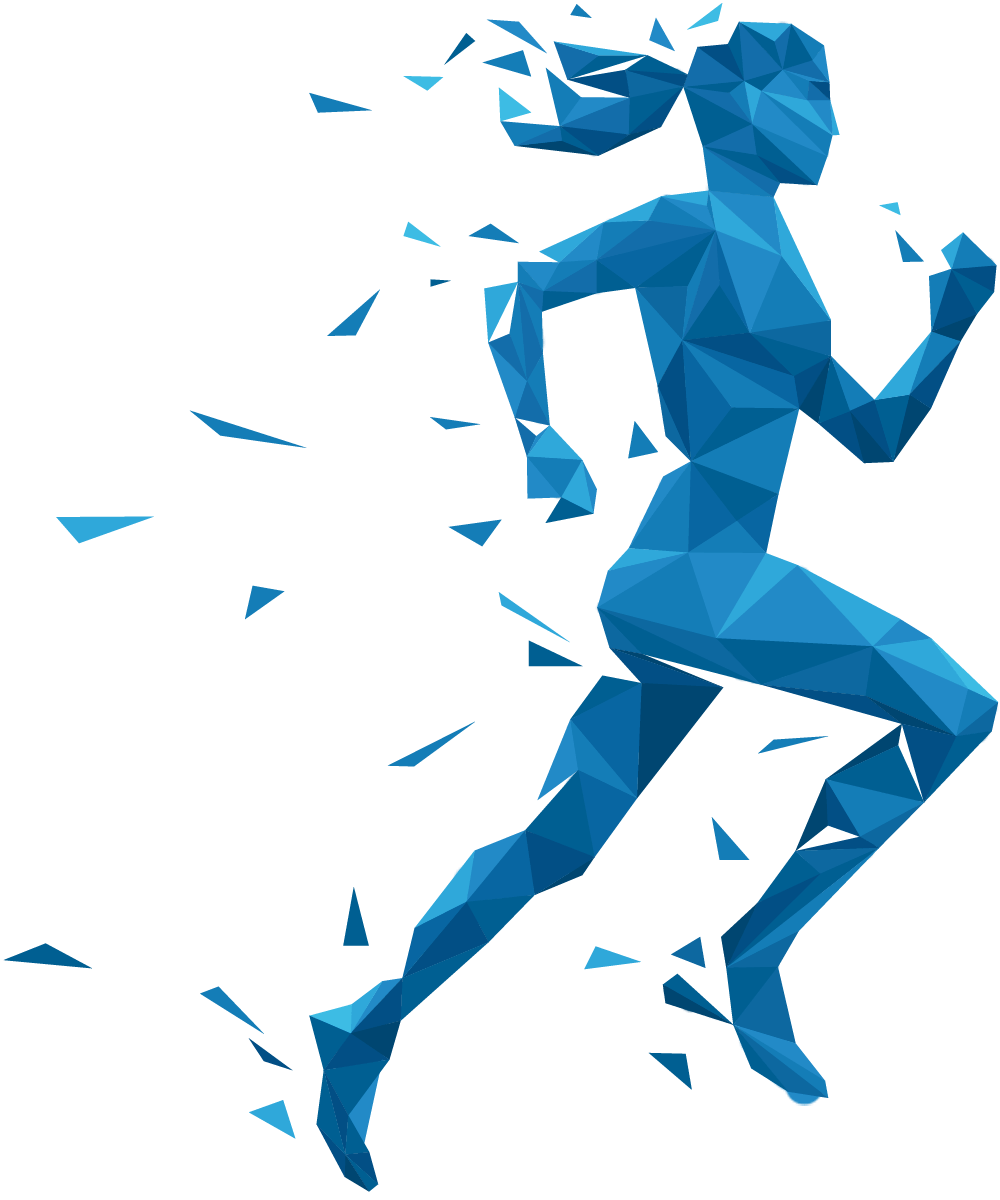 Význam výživy ve sportu- Skladba makro a mikro nutrientů- Energetická denzita + Glykemický index a nálož
Velký význam v tzv. „nutričním timingu - načasování“.
Výživa před, během a po výkonu.
Nutriční strategie
Low carb – High fat
Train low – Compete high

1.4. kontrola domácích úkolů a pracovních listů
Domácí úkol do 31.3. – odevzdávárna:
Rešerše a kritické zhodnocení vybraného článku (vybrat jeden z článků uložených ve studijních materiálech – 5. seminář)
- max 1 A4
- Rešerše - o čem článek pojednává a jaká jsou doporučení do sportu
- Kritické zhodnocení - vlastní názor na využití strategie – pro sebe, pro jaký sport, pozitiva, negativa atp.